Правильное питание – залог здоровья
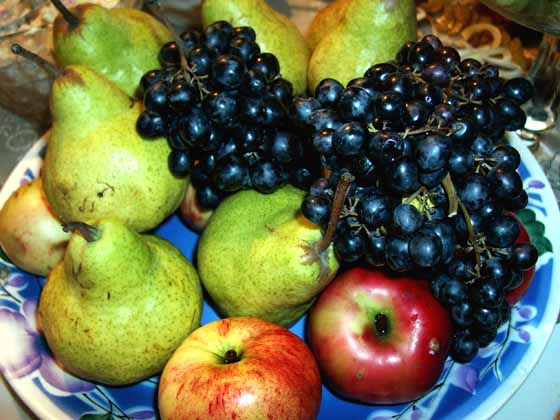 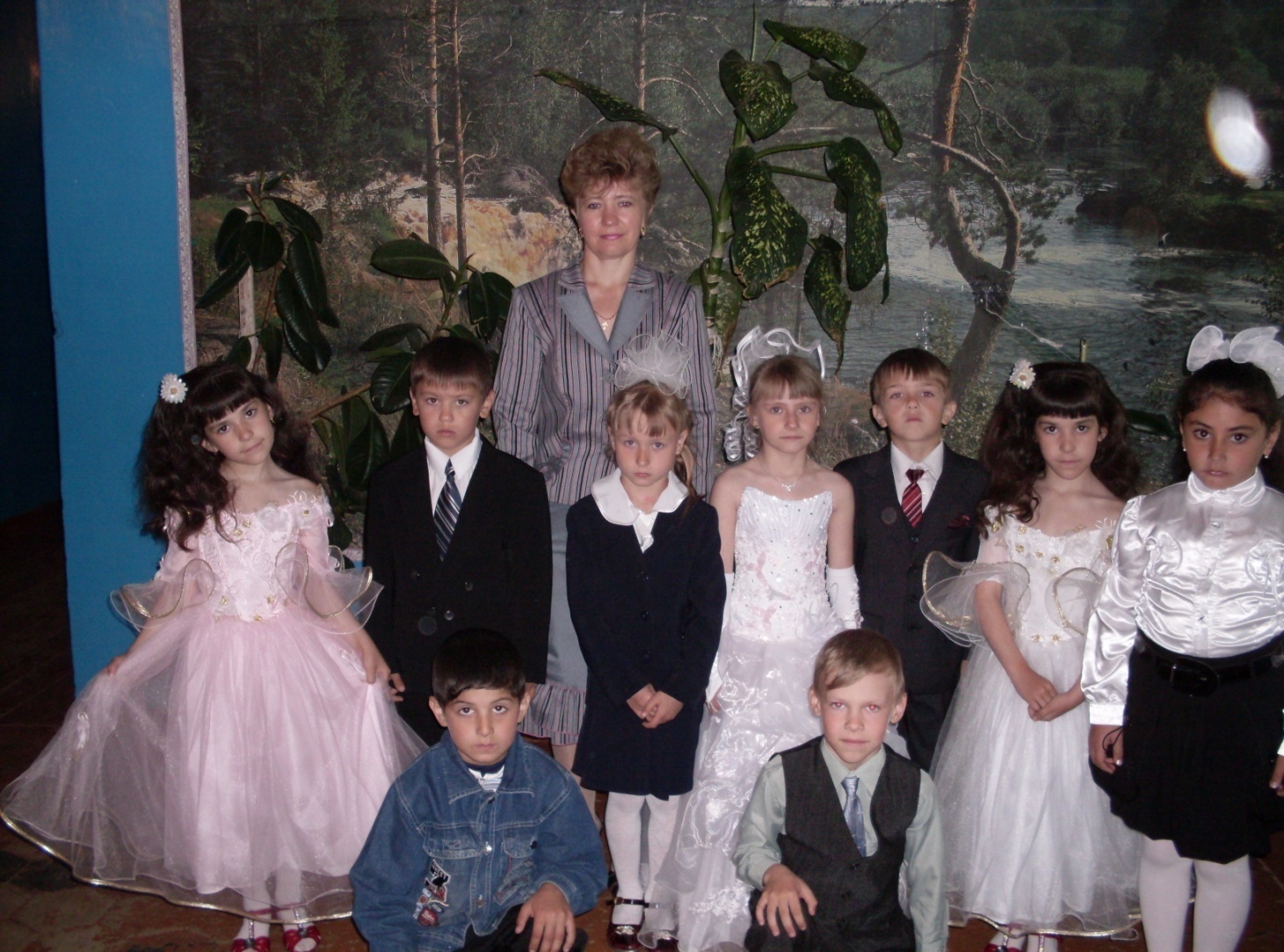 На проектом работали учащиеся 2 классаКлассный руководитель: Савина Н.Н.
Рациональное питание - 
 одно из главных составных частей здорового образа жизни и факторов продления активного периода жизнедеятельности
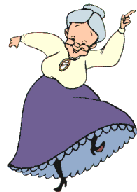 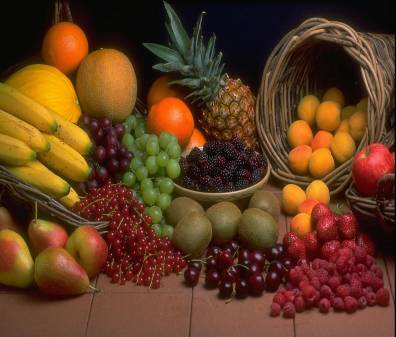 Цель проекта
на основе знаний о функциях и строении системы органов пищеварения  сформировать представления о гигиенических условиях нормального пищеварения, о режиме питания
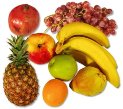 Задачи проекта
обосновать известные правила гигиены питания 
 разъяснить правила потребления пищевых продуктов, их физиологическую значимость
Составить режим питания и режим дня школьника
выявить положительные и отрицательные стороны влияния газированных напитков, жевательной резинки на состояние пищеварительной системы
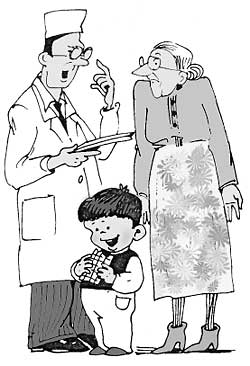 Задание для 1 группы«Правила рационального питания школьника»
1. Разъяснить правила
  потребления пищевых продуктов, их физиологичес-
     кую значимость.
 2. Представить результаты в виде презентации.
Прежде всего, давайте разберемся, что же такое рациональное питание?Рациональное питание – это физиологически полноценное питание здоровых людей.
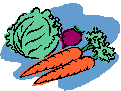 Основные правила рационального питания
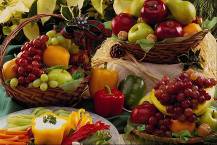 Энергетическая ценность пищевого рациона должна
соответствовать  затратам организма;
    Соответствие химического состава пищевых веществ, 
включая витамины и минералы физиологическим пот-
ребностям организма;
    Пищевой рацион должен быть разнообразным;
    Соблюдение оптимального режима питания – регуля-
рность, краткость и чередование приёмов пищи.
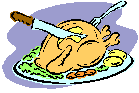 Как избежать неблагоприятного воздействия пищи на здоровье и стройность фигуры в целом?
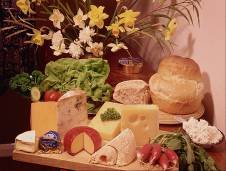 Если вы считаете, что, подобрав для себя набор продуктов по калориям, содержанию жира, углеводов, витаминов и т. д., ваш организм получит полноценное, рациональное питание, вы глубоко ошибаетесь. Компоновка продуктов должна заключать в себе основной конечный принцип, превратить подобранные продукты в полезную, пищу , которая не принесет вреда организму. Используя данные рекомендации на 90% можно будет избежать неблагоприятного воздействия пищи на здоровье и стройность фигуры в целом..
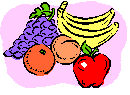 Ожирение
Избыточная масса тела возникает в результате превышения количества калорий, получаемых с пищей, над количеством калорий, расходуемых организмом. Таким образом, для эффективного снижения массы тела необходимо потреблять калорий меньше, чем Вы делали это до сих пор, а расходовать по возможности больше.
Ожирение определяют как «избыток жира в организме». Его главная причина - пищевые жиры, поступающие в организм с едой
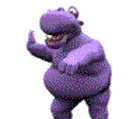 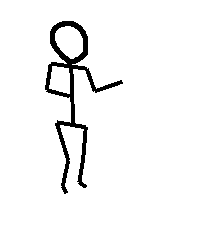 Избежание ожирения.
1. Уменьшайте калорийность рациона за счет ограничения количества высококалорийных животных жиров (сала, сливочного масла, жирного мяса) и углеводов, особенно легкоусваиваемых (сахара, сладостей) . Подвигов не требуется.
2. Включайте в рацион питания повышенное количество сырых овощей и фруктов.
3. Научитесь определять в продуктах так называемые «скрытые жиры». 
4. Соблюдайте режим питания и принцип его дробности. Полным людям рекомендуется частое дробное питание (4-5 раз в день). Последний прием пищи должен быть не позднее, чем за 2 часа до сна.
5. При склонности к полноте не следует готовить ароматных жареных блюд, наваристых бульонов, возбуждающих аппетит.
6. Используйте разгрузочные (малокалорийные) дни в питании. Обычно их рекомендуют проводить не более  одного - двух раз в неделю.
Задание для 2 группы
«Режим дня и режим питания школьника»
1. Составить режим дня  и режим питания для школьника2. Представить результаты в виде презентации
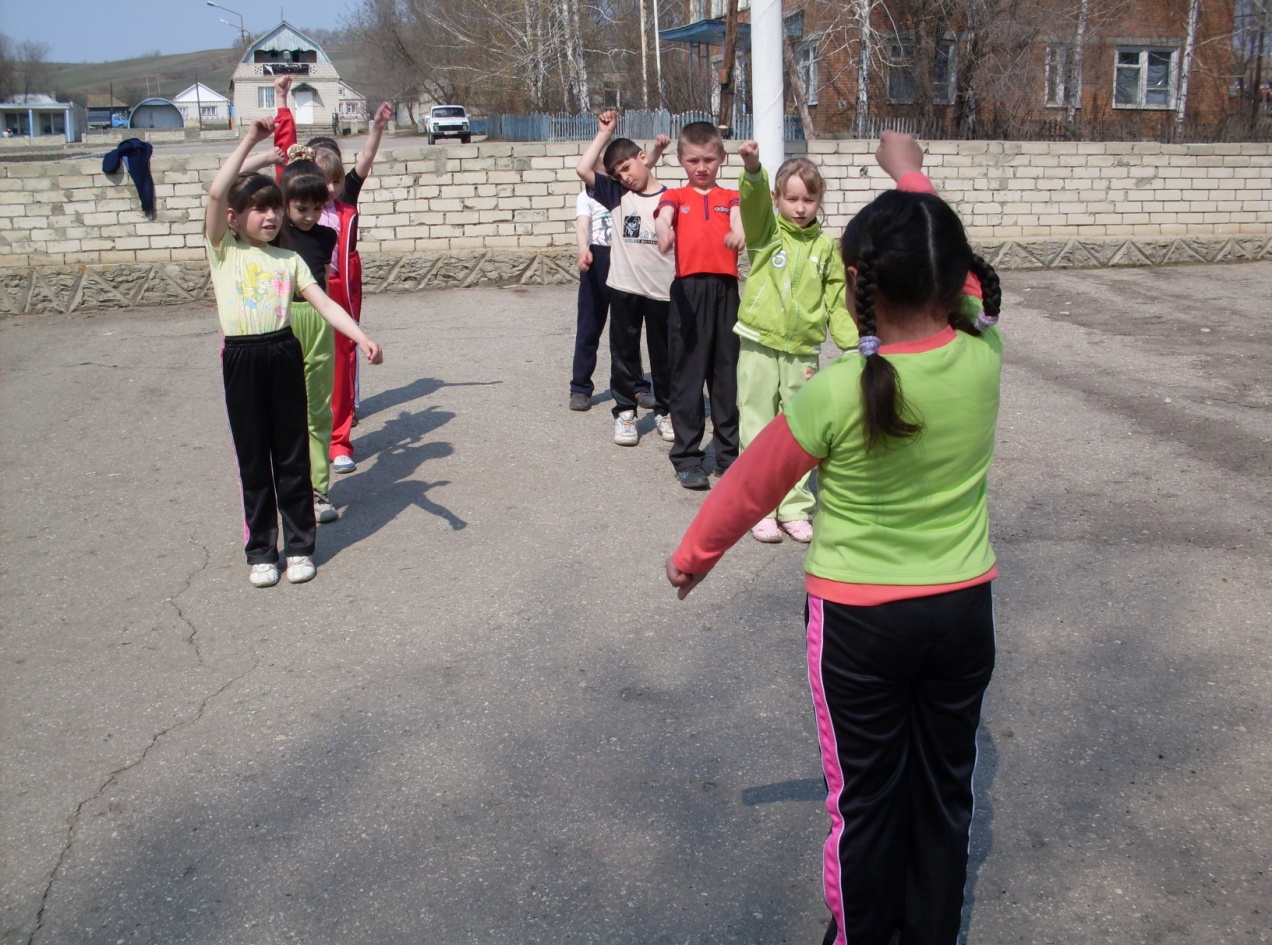 Основные моменты в      режиме дня школьника 1. Достаточный ночной сон, определённое время укладывания; 2. Регулярное питание 3-4 раза в день; 3. Отвести определённое время для приготовления уроков; 4. Выделить время для прогулки, творчества, помощи по дому, и непременно около 1 часа свободного времени.
Режим дня младшего школьника7.00 – подъём 7.05 – 7.30 – утренняя зарядка, умывание, уборка постели7.30 – 7.50 – завтрак 7.50 – 8.20 – дорога в школу8.30 – 12.30 – занятия в школе12.30 – 13.00 – дорога из школы13.00 – 13.30 – обед 13.30 – 14.30 – послеобеденный отдых14.30 – 16.00 – прогулка, подвижные игры на улице16.00 – 17.30 – приготовление уроков17.30 – 19.00 – прогулка19.00 – 20.30 – ужин и свободное время                         20.30 – 21.00 – приготовление ко сну21.00 – спокойной ночи!
Режим питания школьников
7.30 - 8.00 Завтрак дома 
10.00 - 11.00 Горячий завтрак в школе 
12.00 - 13.00 Обед дома или в школе 
18.00 - 18.30 Ужин дома
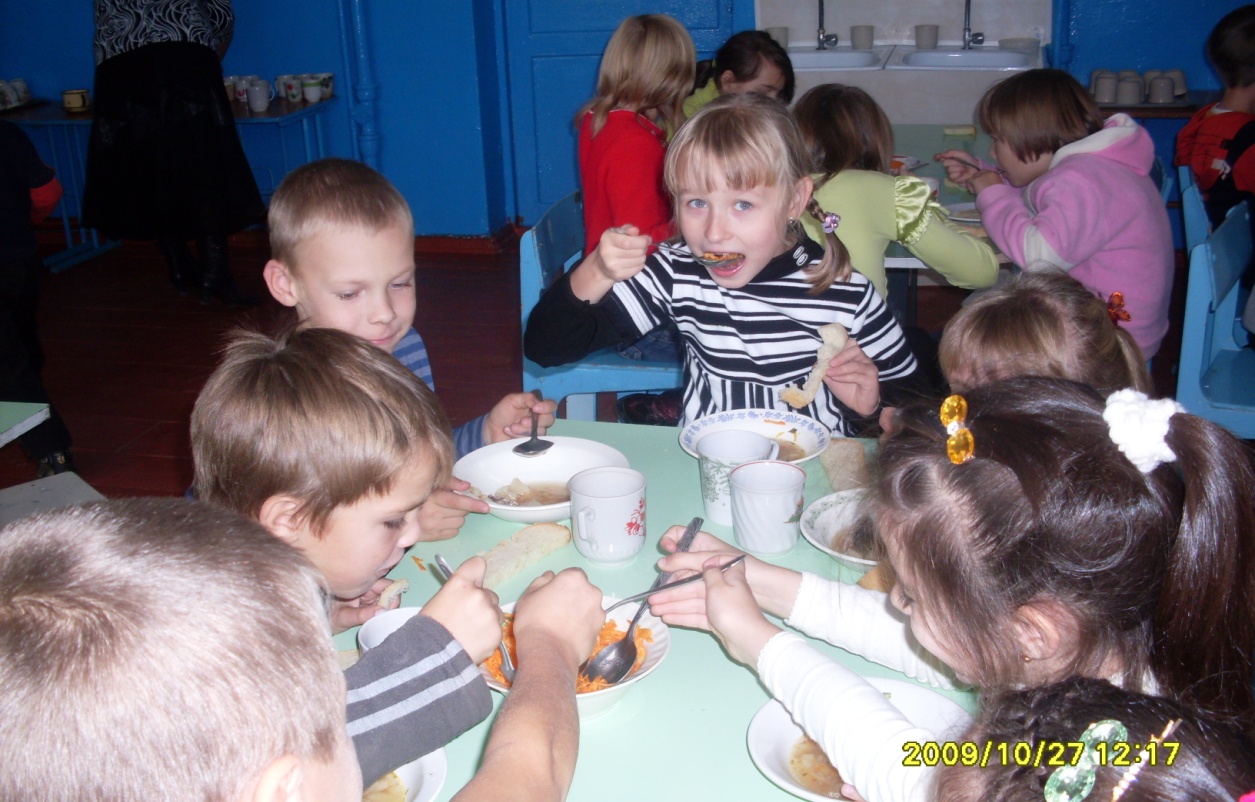 Задание для 3 группы«Влияние газированных напитков, жевательных резинок на здоровье детей».
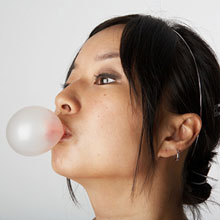 Выявить положительные и
отрицательные стороны  
влияния жевательной
резинки и газированных
напитков на состояние
пищеварительной системы
Рациональное питание - 
лучше всех диет
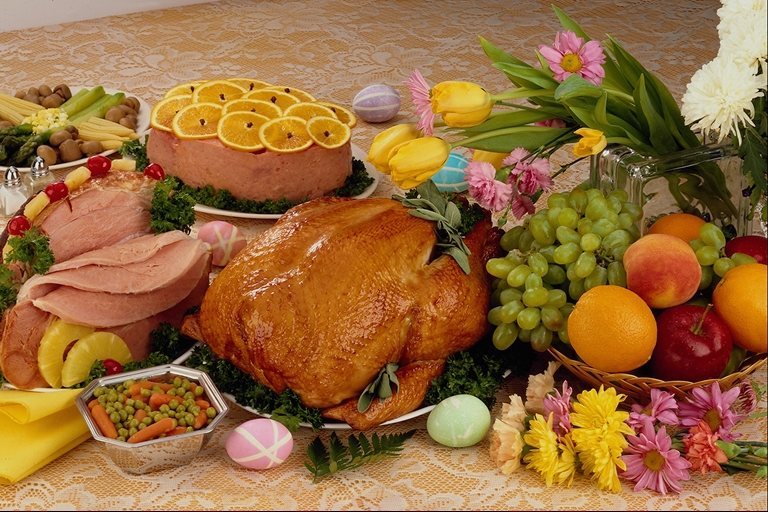